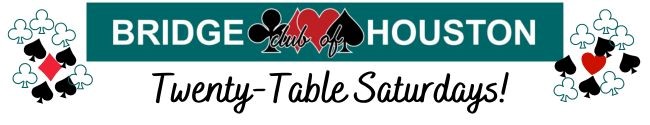 Saturday, October 19
Club Appreciation Game
(maximum points)
11:15 AM  Lunch
King Ranch Chicken, sides, desserts
12:00 PM Open Pairs
Prizes for section tops!
No partner? No problem!
12:00 PM 299er Pairs
Prizes for section tops!
Other random prizes!
No partner? No problem!
4688 Louetta Rd
Spring, TX 77388
281-651-6550
Entry: $10 
Questions?: kbl@fastmail.com 
Register:  www.bridgewebs.com/bcoh